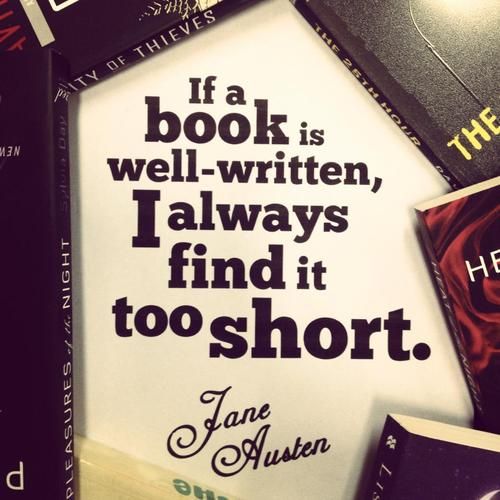 Monday, September 26th- Friday, 30th , 2016
Decoding Objectives
Explain and develop an understanding for new vocabulary
Identify difficult vocabulary
Learn new classroom procedures
Identify character and genre from new story
First Hour and 6th Hour Agenda
Word of the day
TOSWRF results Monday
Tracker Jacker- what is it?
Can you read this? 
Reading portfolio and writing prompt
Lesson 1 & Lesson 2
Word of the Day Quiz
Can you read this?
How about this?
Can you read this too?
Video Clips
https://solake-my.sharepoint.com/personal/rschroll_solake_org/_layouts/15/WopiFrame.aspx?sourcedoc=%7B68a4b156-ef3d-4d02-87f6-99562541f59e%7D&action=default
https://www.youtube.com/watch?v=g3Rf5qDuq7M
Advisory
Motivational Monday
Did you finish your SMART goals? 
Tuesday-Thursday Word day and Grade Checks
One peak and one valley
RS Objectives
Explain and develop an understanding for new vocabulary
Identify difficult vocabulary
Learn new classroom procedures for podcast
Identify character and genre from new story
Explain and determine denotation and connotation of vocabulary
RS Agenda
Word of the day
TOSWRF Goals
Papers pass back
Notebook setup
Remembering where you were- details or NO? 
New vocabulary- connotation and denotation
Being Podcast- Serial